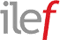 İLT Kültürlerarası İletişim Dr. Öğr. Üyesi Engin SARI
13. Hafta Kültürlerarası İletişim, Çağdaş Tartışmalar ve  Çokkültürlülük
Parekh’in bu kitaptaki temel çabası, çokkültürlü bir toplum kuramının anahatlarını çizmektir. Buna öncelikle çağdaş toplumların neden öncekilerden farklı bir çokkültürlülük doğasına sahip olduğunu belirterek başlamaktadır. Geçmişteki toplumlar –Osmanlı İmparatorluğu gibi- birden fazla kültürel topluluktan oluşmuştur ancak onlardan farklı olarak günümüz toplumlarını çokkültürlü kılan dört unsur vardır.
Şu halde Parekh, çokkültürlü toplumlardaki tartışmaları beslemeye devam eden bu iki geleneğin –doğacılık ve kültürcülük- çokkültürlü toplumlara ilişkin kuramlar geliştirmeye yardım edemeyeceğini belirtir.
Parekh kitabını, en fazla yeri sonuncuya ayırmak kaydıyla tarihsel, kuramsal ve pratik olarak beş düzeye ayırmıştır.
Sonuç
Kaynakça
Touraine, Alain (2002). “Sosyolog Tarlakuşu Gibidir…” Cem Akaş (Haz), Kavramlar ve Bağlamlar Arasında 20. Yüzyıl Düşünürleriyle Söyleşiler, İstanbul: Yapı Kredi Yayınları, ss. 193-210. 

Özkazanç, Alev (2000). “Eğitim ve Çokkültürlülük: Amerikan Üniversitelerinde Irk ve Kültür Savaşları” Ankara Üniversitesi SBF Dergisi 55(4):111-141.

Parekh, Bhikhu (2002). Çokkültürlülüğü Yeniden Düşünmek: Kültürel çeşitlilik ve siyasi teori. Çeviri Bilge Tanrıseven. Ankara: Phoenix.

Baumann, Gerd (2006). Çokkültürlülük Bilmecesi. Türkçesi Işıl Demirakın. Ankara: Dost Kitabevi.

Turner, Terence (1993). “Anthropology and Multiculturalism: What is Anthropology That Multiculturalist Should Be Mindful of it?” Cultural Anthropology 8 (4): 411-429.
Somersan, S. (2004). Sosyal Bilimlerde Etnisite ve Irk. İstanbul: Bilgi Üniversitesi Yayınları.

Andrews, P. A. (ed.) (2002), Ethnic Groups in the Turkey, Wiesbaden: Ludwig Reichert Verlag.
Hall, Stuart (1990). “Cultural Identity and Diaspora” içinde J.  Rutherford, (Derleme). Identity, Community, Culture, Difference. London: Lawrence and Wishart.

Hall, Stuart (1998). “Kültürel Kimlik ve Diaspora”. İçinde J.  Rutherford, (Derleme). Kimlik: Topluluk/Kültür/Farklılık. Çeviren: İrem Sağlamer. S. 173- İstanbul: Sarmal Yayınevi.

Taylor, Charles vd. (2005). Çokkültürcülük: Tanınma Politikası. (Haz. Amy Gutman). İstanbul:  Yapı Kredi Yayınları.

Aksoy, Nazan vd. (2001). Modernleşme ve Çokkültürlülük. Helsinki Yurttaşlar Derneği Dizisi. İstanbul: İletişim.

Kymlicka, W. (1998) Çokkültürlü Yurttaşlık. Çev. Abdullah Yılmaz. İstanbul: Ayrıntı Yayınları.

Willett, Cynthia (1998) (Ed.). Theorizing Multiculturalism: A Guide to the Current Debate. Cambridge, Mass: Blackvvell.
Çokkültürlülük konusundaki incelemeleri kuramsal olarak sınıflayan bir çalışma olarak bkz.: Cynthia Willet (1998)